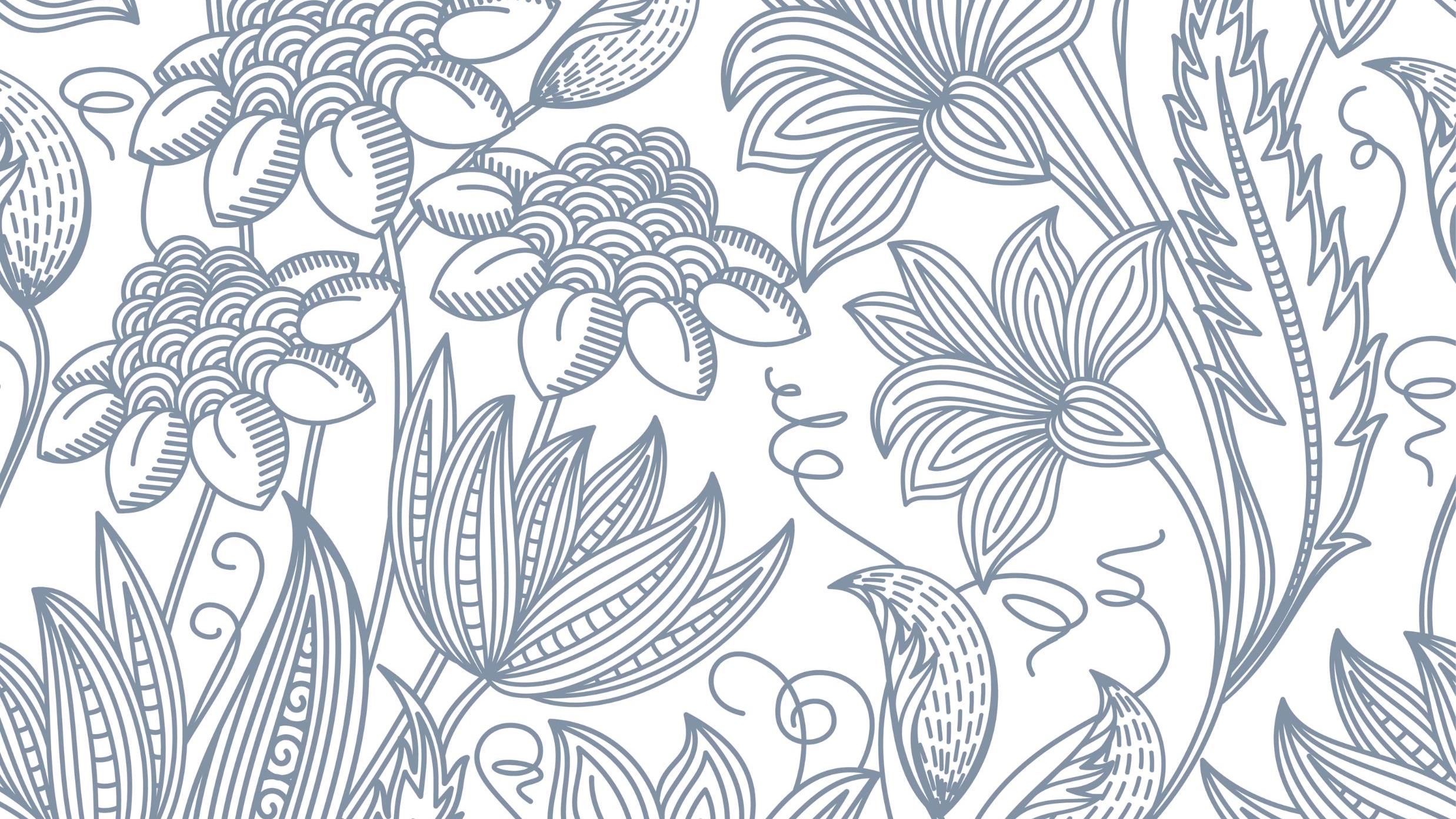 Never alone
Hebrews 13:5
NEVER ALONE
Hebrews 13:5 

…”Never will I leave you; never will I forsake you.”
NEVER ALONE
Daniel 3

Shadrach
Meshach
Abednego
NEVER ALONE
Daniel 3

Remaining faithful while facing certain death.
NEVER ALONE
Daniel 3

But there was another in the fire with them.
NEVER ALONE
Job 1 & 2

Job
NEVER ALONE
Job 1 & 2

Sudden lose of everything important in his life.
NEVER ALONE
Job 1 & 2

But God was with Job holding back the enemies reach.
NEVER ALONE
1 Kings 18 & 19

Elijah
NEVER ALONE
1 Kings 18 & 19

Going from a mountain top experience to a valley of despair.
NEVER ALONE
1 Kings 18 & 19

God showed him he wasn’t alone.
NEVER ALONE
Conclusion

There is always one in the fire of life with you.
NEVER ALONE
Conclusion

You're never alone because God is in control.
NEVER ALONE
Conclusion

There are more Godly people than you realize. Ready to jump into the battle with you.